Colligative Properties of Solutions
Colligative Properties
A property that depends only upon the number of solute particles, and not upon their identity 
Vapor-Pressure Lowering
Boiling Point Elevation
Freezing Point Depression
Vapor Pressure
A solution with nonvolatile solute has a lower vapor pressure than the pure solvent
Decrease in a solution’s vapor pressure is proportional to the # of solute particles in solutions
Example 0.10M solute in 1000g H20
glucose  glucose (1 particle)
NaCl  Na+Cl (2 particles)  2x the effect
CaCl2  Ca+Cl+Cl (3 particles)  3x the effect
FP depression and BP elevation
Freezing Point Depression (tf)
f.p. of a solution is lower than f.p. of the pure solvent
magnitude of the fp depression is proportional to the number of solute particles
Solute particles disrupts the formation of the solid
Boiling Point Elevation (tb)
b.p. of a solution is higher than b.p. of the pure solvent
magnitude of the bp elevation is proportional to the number of solute particles
Freezing Point Depression
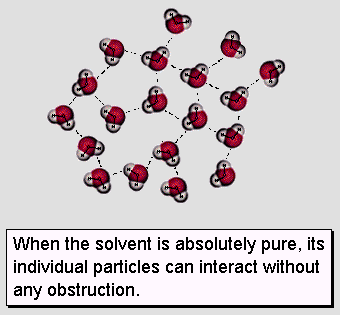 Boiling Point Elevation
Solute particles weaken IMF of solvent
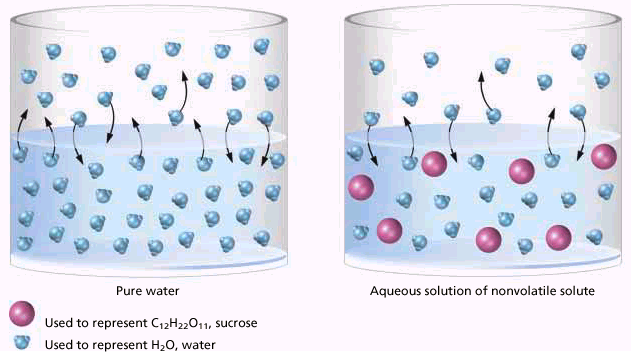 Applications
salting icy roads
making ice cream
antifreeze
cars (-64°C to 136°C)
Mole Fraction
Ratio of the moles of that solute to the total number of moles of solvent and solute


Moles of ethylene glycol (nEG) is 1.25 mol EG
Moles of water (nH20) = 4.00 mol H20
FP and BP Calculations
ΔTf = Kfmn			ΔTb=Kbmn
K = constant dependent on the solvent (ºC/m)
m = molality
n = number of particles
What is the boiling point of a 1.50m NaCl soln?
m = 1.50	m	n=2 (Na+Cl)		K= 0.512ºC/m
ΔTb= (0.512ºC/m)(1.50m)(2)=1.54
Tb = 101.54ºC